Sharing Australia’s experiences: Disability statistics nationally and internationally
Washington Group on Disability Statistics (WG16)
Pretoria, December 2016
Katie Magee
Assistant Director, Disability Section
Development Policy and Education Branch 
Development Policy Division
Development for All 2015-2020: Strategy for strengthening disability-inclusive development in Australia’s aid program
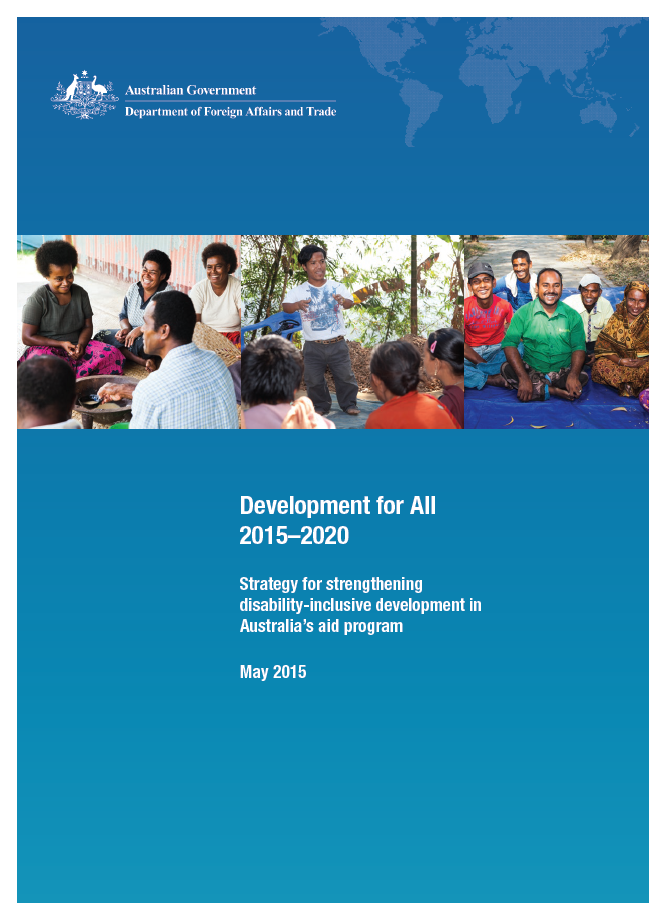 International disability partnerships
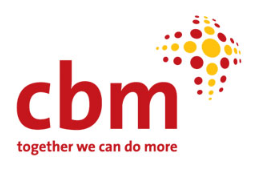 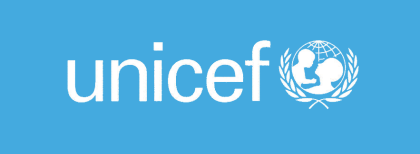 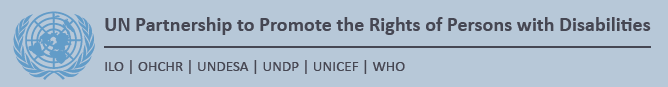 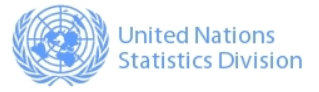 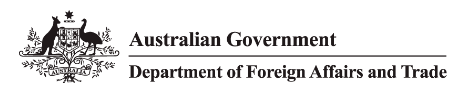 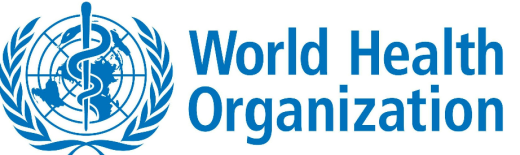 Australian Development Research Awards Scheme
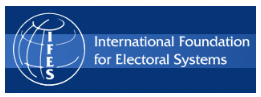 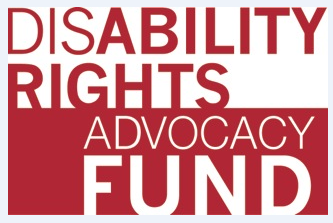 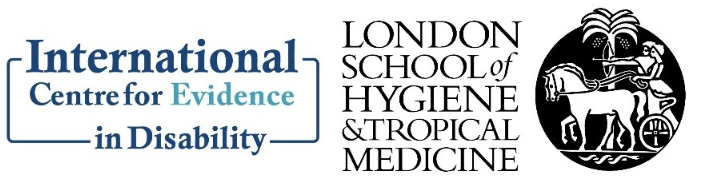 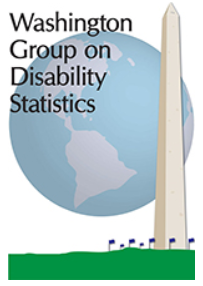 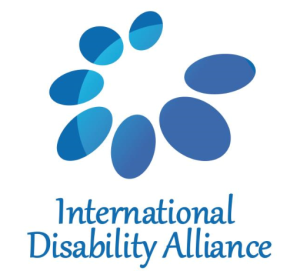 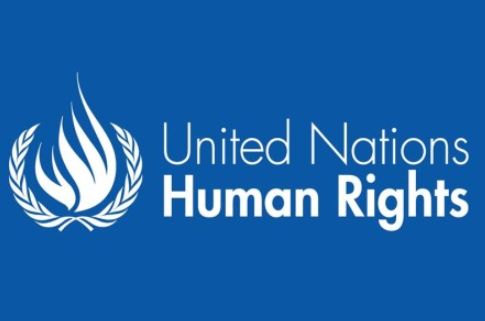 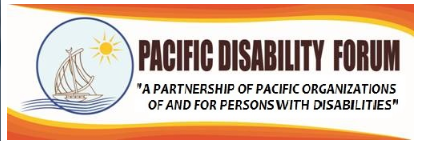 UN Special Rapporteur on the Rights of Persons with Disabilities
Strengthening disability data collection and analysis globally
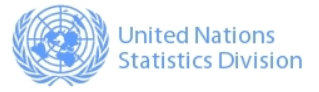 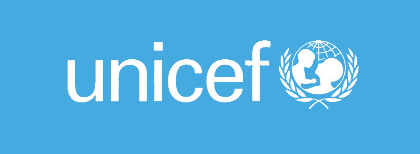 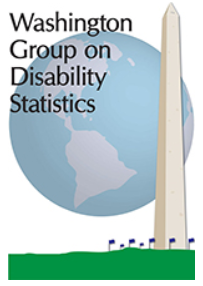 Global Action on Disability (GLAD) Network
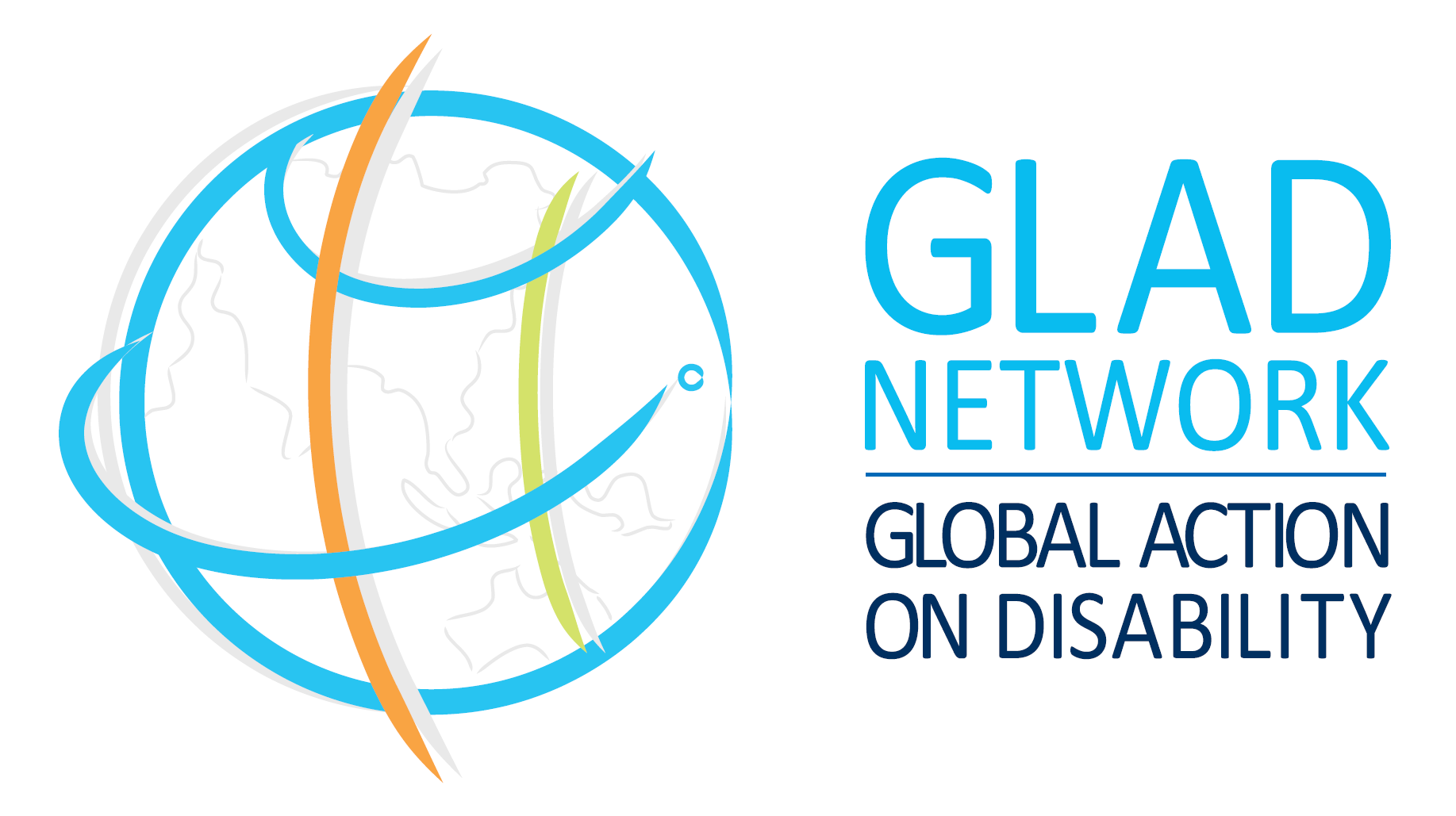 The GLAD Network is an international group of donors, multilateral agencies, foundations and philanthropic organisations, and private sector entities actively contributing resources internationally to disability inclusive development
GLAD promotes international cooperation on disability-inclusive development 
DFAT and IDA co-chairs of GLAD in 2016-17
GLAD Steering Committee meeting held in New York in June 2016
GLAD Network meeting in Berlin in March 2017
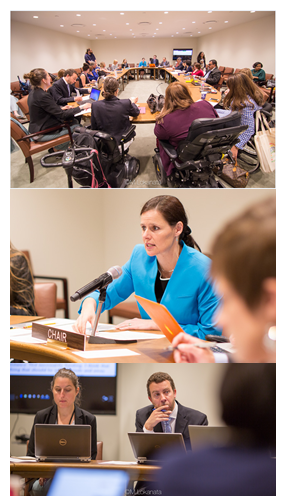 Photo: DFAT Photo/Miller Lokanata
Sharing Australia’s experiences – disability statistics nationally and internationally
Suraksha MaharajDirectorDisability, Ageing and Carers National Statistical Centre
Survey of Disability, Ageing and Carers
Prevalence of disability in Australia
Socioeconomic information
Carers information
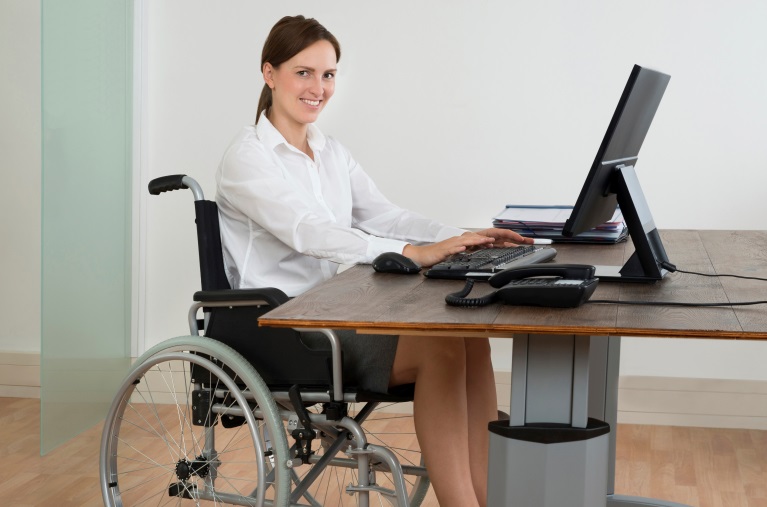 Demographic information
Older Australians
Need for support of those with disability
The 2016 Supplementary Disability Survey
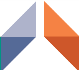 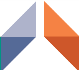 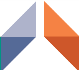 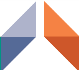 The 2016 SDS was conducted in collaboration with the Australian Department of Foreign Affairs and Trade to provide an internationally comparable disability measure for Australia
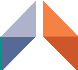 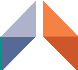 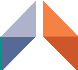 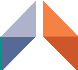 Washington Group Short Set on Functioning questions

Voluntary follow-up survey, sampled from SDAC

6,213 households 
(13,837 people)

Computer-assisted 
telephone interviews
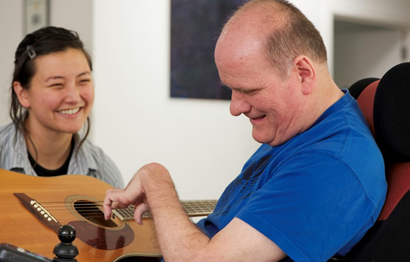 The 2016 Supplementary Disability Survey
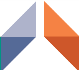 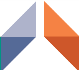 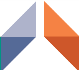 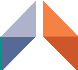 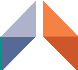 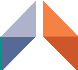 Respondents were asked about their level of difficulty because of a health problem


Weights calculated based on SDAC 2015


Estimated resident population                                  benchmarks (ERP) and person                                             level benchmarks from the SDAC
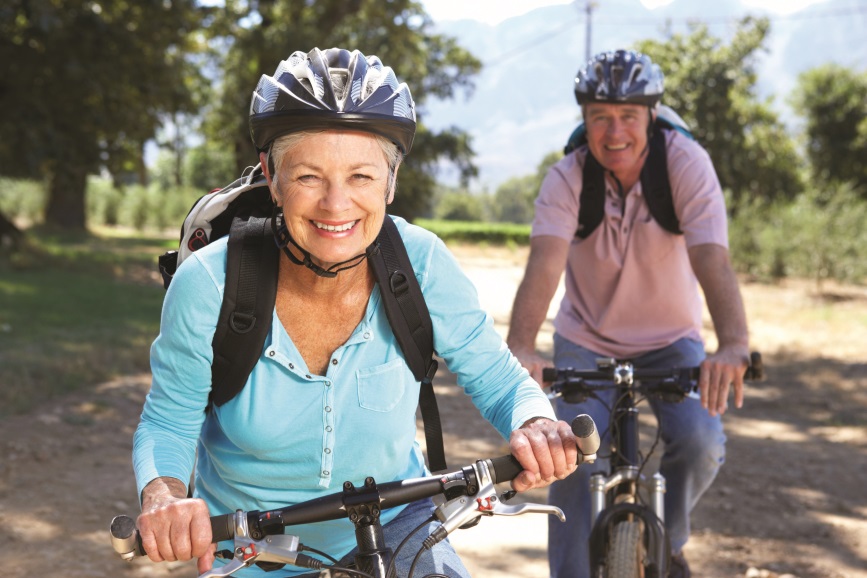 Comparing disability surveys
When comparing disability prevalence rates from Australia it’s important to be aware of the different approaches used
Results from Australia’s WG survey
6.7% of Australians reported disability
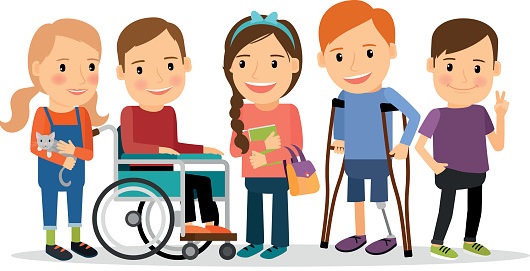 5.9% of males
7.3% of females
Results from Australia’s WG survey
As expected, the WG disability prevalence increased with age
Results from Australia’s WG survey
9.5% of those living outside of capital cities had disability
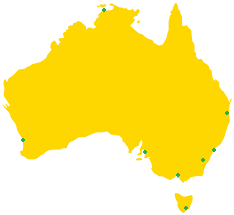 5.3% of those living in capital cities had disability
Results from Australia’s WG survey
Disability prevalence varied across the six WG domains
People with disability are those who reported a lot of difficulty or cannot do at all.
Lessons from the field
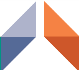 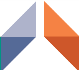 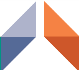 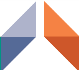 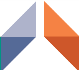 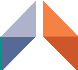 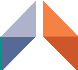 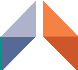 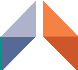 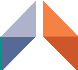 Interviews were, on average, 2.9 minutes per household
Some interviewers noted comprehension concerns, for example needing to reinforce and repeat the statement even if wearing glasses or wearing a hearing aid
The mobility module was reportedly well understood
Interviewers suspected under-reporting of difficulty for ‘remembering and concentrating’ with respondents sharing experiences of having difficulty then often answering No difficulty
Some interviewers would have preferred more information on the WG and modules
Comparing Australia’s WG and SDAC results
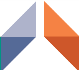 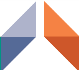 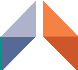 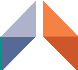 The SDAC identified just over 4 million Australians as having a disability, while the WG questions gave an estimate of 1.3 million

The positive and negative predictive values of the WG questions were both 85%, indicating that when the WG questions identified someone with or without disability, this was usually correct
Comparing Australia’s WG and SDAC results
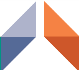 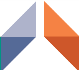 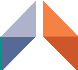 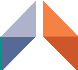 The sensitivity was low at 26%, indicating the WG questions missed a large portion of the population who live with disability

In contrast specificity was high at 99%, indicating the WG questions could accurately identify those who do not live with disability
Comparing Australia’s WG and SDAC results
For people that SDAC identified as having a loss of hearing, the WG questions identified around 34% of this group as living with disability
Comparing Australia’s WG and SDAC results
For people that SDAC identified as having a loss of sight, the WG questions identified around 50% of this group as living with disability
Comparing Australia’s WG and SDAC results
For people that SDAC identified as having memory problems or periods of confusion, the WG questions identified around 64% of this group as living with disability
Comparing Australia’s WG and SDAC results
As severity of disability increased so too did the WG questions ability to correctly identify someone as living with disability
Comparing Australia’s WG and SDAC results
The WG questions were better able to detect disability in those in lower socioeconomic groups and in older age groups
More disadvantage
Comparing Australia’s WG and SDAC results
There were also some interaction effects
Comparing Australia’s WG and SDAC results
WG Response
Where a person had no loss of sight, WG questions also showed this
Where a person had partial or total loss of sight, they fell into a range of WG categories
Comparing Australia’s WG and SDAC results
WG Response
Where a person had partial or total loss of hearing, they fell into a range of WG categories
Where a person had no loss of hearing, WG questions also showed this
Comparing Australia’s WG and SDAC results
WG Response
A mix of responses in people with the most mobility restriction, although the WG performed a little better than the sight and hearing domains
Comparing Australia’s WG and SDAC results
WG Response
Cognition was one of the domains where the WG questions performed the strongest
Again, here we see high specificity
Comparing Australia’s WG and SDAC results
WG Response
Again, here we see high specificity
And a range of outcomes where a person has a severe or profound self-care limitation
Comparing Australia’s WG and SDAC results
WG Response
Comparing Australia’s WG and SDAC
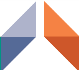 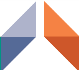 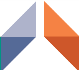 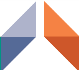 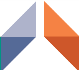 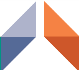 Differences in survey methodology may explain some of the observed differences in Australia’s WG disability estimates compared to the SDAC
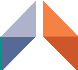 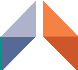 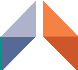 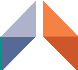 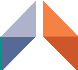 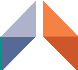 We are currently considering what effect the following had:
Interview method – using a phone interview?

Respondent – answering for all in household?

Number of questions – 6 compared to an extensive set?

Collection mode – follow up survey?

Question format – asking question for each domain of everyone in household before proceeding to next domain?

Interviewer training– more supporting material for interviewers?
Thank you
Contact us
disability.statistics@abs.gov.au
Suraksha.Maharaj@abs.gov.au